Федеральное государственное бюджетное образовательное учреждение высшего образования «Красноярский государственный медицинский университет имени профессора В.Ф. Войно-Ясенецкого» 
Министерства здравоохранения Российской ФедерацииФармацевтический колледж
Тема: Методы контрацепции.
Выполнила: Ульянова Д.Е.
Группа 209-2
Отделение: сестринское дело
Проверила: Битковская В.Г.
Методы контрацепции
Физиологическая контрацепция
Гормональная контрацепция
Хирургическая контрацепция
Внутриматочная контрацепция
Барьерные методы
Химические
Механические
Естественные методы контрацепции
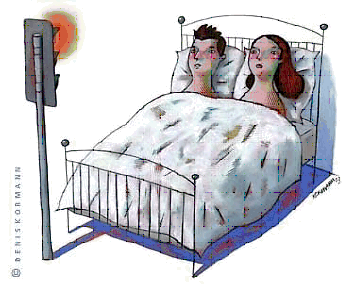 Естественные методы контрацепции
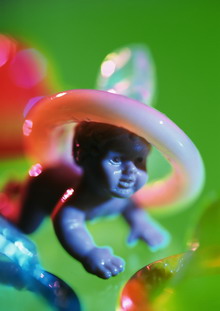 Барьерные методы контрацепции
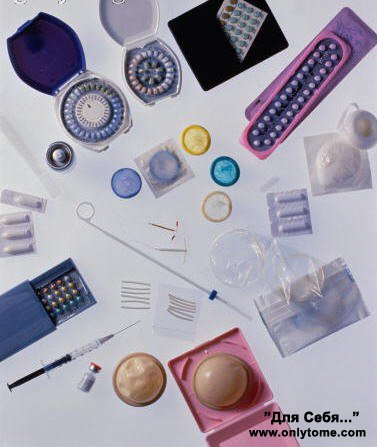 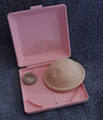 Диафрагма
Диафрагма - куполообразная полусфера, изготовленная из латекса, диаметром от 50 до 105 мм с пружинящим ободком.
Существует три вида диафрагм
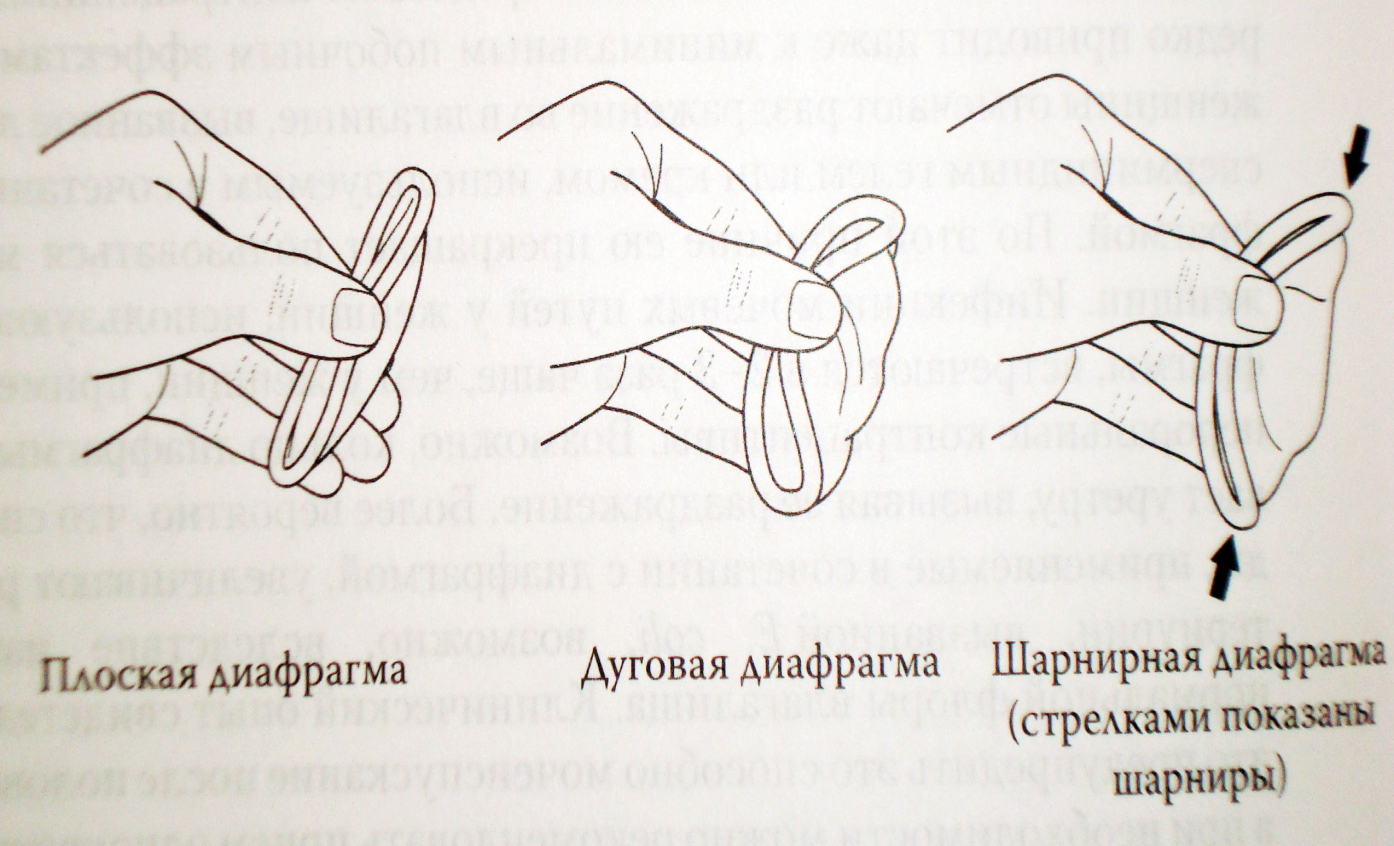 Введение диафрагмы
Диафрагма введена во влагалище, один край позади шейки, другой позади лобкового симфиза
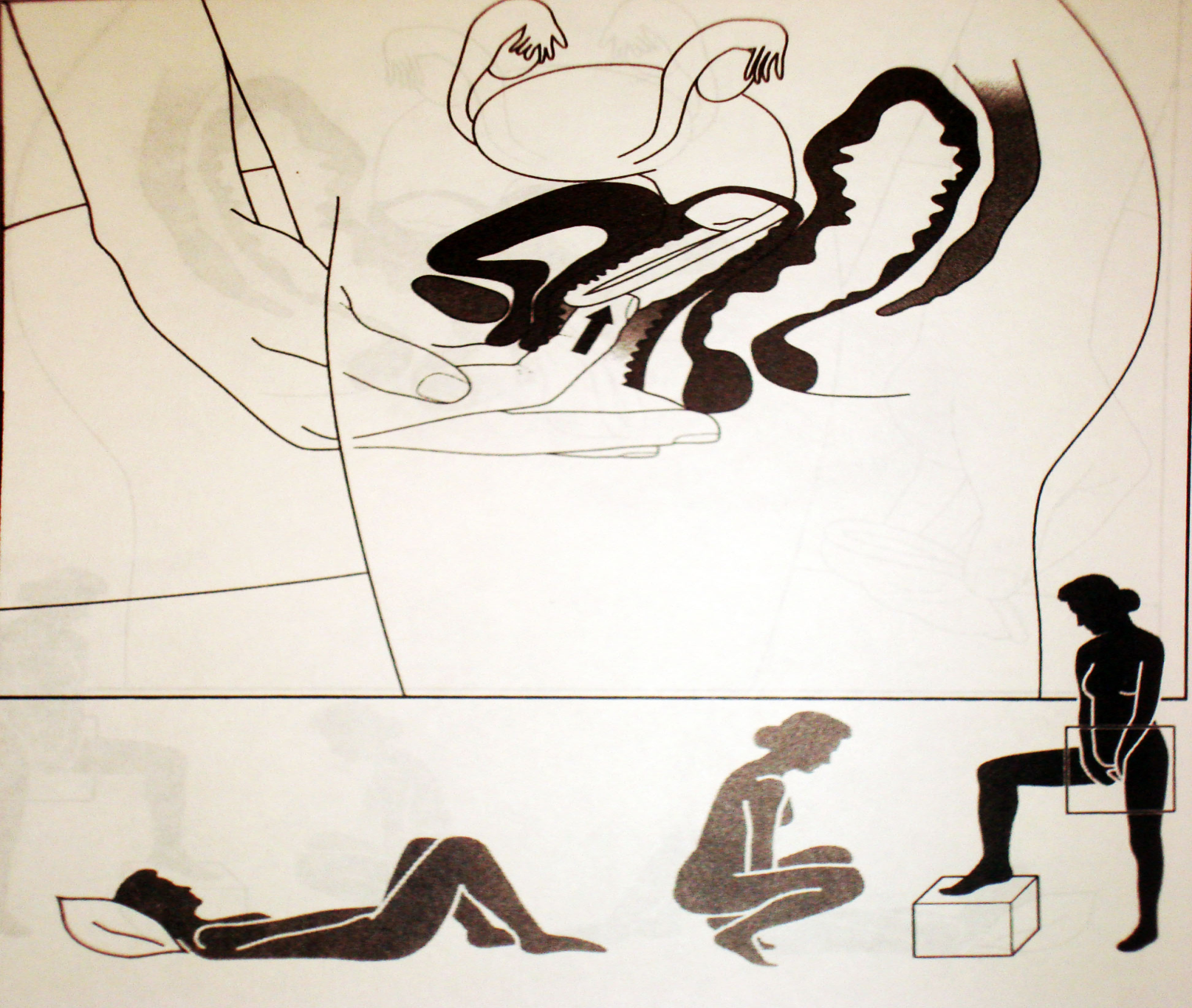 Недостатки
Аллергические реакции на латекс. 
Трудности индивидуального подбора диафрагмы 
Невысокая контрацептивная эффективность. 
Необходимость одновременного применения спермицидов. 
Необходимость манипуляций во влагалище непосредственно перед половым контактом. 
Повышается риск развития инфекций мочевыводящих путей. 
Не предупреждает заражения ИППП
Раздражение во влагалище, вызванное латексом
Увеличивает риск инфекции мочевых путей у женщин
Длительное ношение диафрагмы может вызвать повреждение влагалища или раздражение слизистой
Виды колпачков
Щит Ли – влагалищный барьерный контрацептив из силикона. Это мягкое гибкое чашеобразное приспособление одного размера надевается на шейку матки и удерживается давлением на него стенок влагалища. 
Рекомендуется дополнительное применение спермицида. 
Щит Ли может оставаться на месте в течение 48 часов посдле полового акта
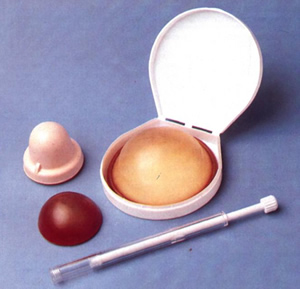 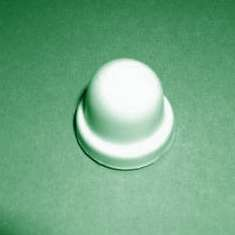 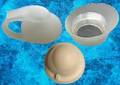 Противопоказания
Анатомические особенности строения шейки матки, затрудняющие введение колпачка (например, короткая шейка, разрывы шейки матки в прошлом). 
Наличие атипических клеток в мазках с шейки матки. 
Синдром инфекционно-токсического шока в прошлом. 
Цервицит, эрозия шейки матки, повышенная секреция шеечной слизи, вагиниты, опущение влагалища и матки. 
Часто обостряющееся воспаление мочевыводящих путей.
Контрацептивная губка
Влагалищная контрацептивнпя губка – это система с постоянно высвобождающимся спермицидом. Губка также абсорбирует сперму и закрывает вход в канал шейки матки. 

Губка Today представляет собой ячеистый полиуретановый диск, пропитанный 1 г ноноксинола-9, который высвобождается в первые 24 часа после введения губки во влагалище. 
До введения губку смачивают водой, после полового акта должна находиться во влагалище не меньше 6 часов.
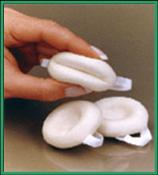 Побочные эффекты
Аллергические реакции возникают примерно у 4% женщин
Жалобы на сухость, болезненность и зуд во влагалище предъявляют 8 % женщин
Женские презервативы
Женский презерватив представляет собой мешочек из полиуретана, смазанный силиконом, который изнутри выстилает влагалище. Внутреннее кольцо закрывает шейку матки, наружное кольцо остается вне влагалища, прикрывая промежность.
Это контрацептив многоразового 
    использования, сохраняет 
    целостность после 8 циклов мытья
Недостатки – трудность 
применения и высокая стоимость
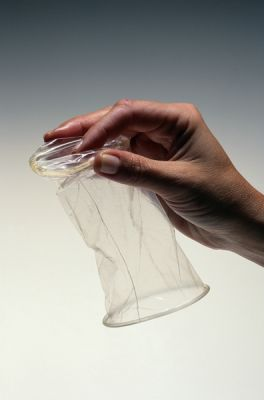 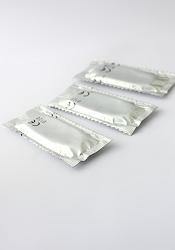 Презервативы
Мужской презерватив- единственное средство контрацепции, предохраняющее от ВИЧ-инфекции
Типы презервативов
Из латекса (толщина 0,3- 0,8мм)
Из полиуретана
Из силиконовой резины
Из «натуральной кожи» (ткань кишечника ягнят)
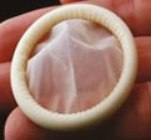 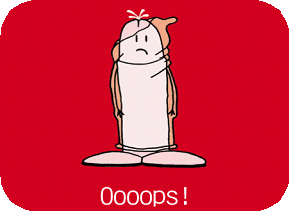 Основные правила обеспечения максимальной эффективности презерватива
Использовать презерватив при каждом половом акте.
Надевать презерватив до первого введения полового члена во влагалище
Оставить на конце презерватива резервуар для спермы
Выводить половой член из влагалища, когда он еще находится в эрегированном состоянии
При выведени полового члена из влагалища презерватив нужно придерживать за ободок
При разрыве презерватива или подозрении на утечку женщина должна связаться с врачом в течении 72 часов. В этих случаях необходима экстренная контрацепция.
Барьерные методы
Спасибо за внимание!